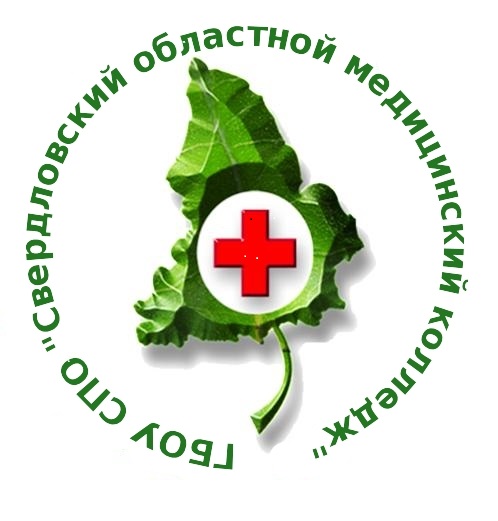 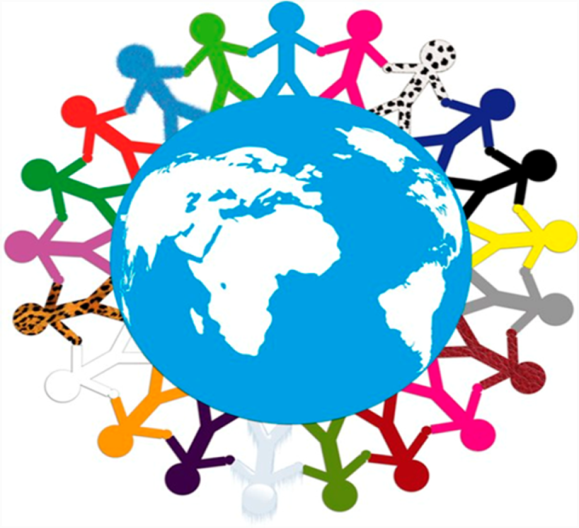 Комитет по межнациональному взаимодействию
Члены комитета:
Исламова Динара Кадировна – Екатеринбург.
Арапова Алёна Олеговна – Новоуральск.
Жавронок Максим Владимирович – Екатеринбург.
Ишанов Рустам Тимерханович – Ревда.
Шодиматов Рамшед Джамшедович  - Нижний-Тагил.
Кабжанова Асемгуль Сергалиевна – Каменск-Уральский.
Зеленская Дарья Сергеевна – Серов.
Лопатин Александр Григорьевич – Сухой Лог.
Мирко Илья Михайлович – Сухой Лог.
Синюхина Дарья Вадимовна – Ирбит.
Шишов Олег Евгеньевич – Алапаевск.
Хуснуллина Лиана Зиннуровна – Фарм. Филиал.
Мосунов Антон Алексеевич – Асбест.
Цели межнационального студенческого совета
Содействие в формировании пространства содружества, единства  и взаимопонимания в студенческой среде.
Воспитание у студентов колледжа уважения и толерантного отношения к культуре, уникальным особенностям и традициям народов Среднего Урала и России.
задачи
Организация и проведение студенческих мероприятий в формате межкультурного диалога и взаимопонимания;
Продвижение идей толерантностей в молодёжной среде;
Организация студенческой деятельности по профилактике экстремизма и распространению наркотиков; 
Оперативное информирование руководства колледжа о ситуациях риска и возможных проблемах студентов на межнациональной почве.
Решение:
Создание отдельного блока на сайте колледжа 
Создание закрытой рабочей группы в соц.сети (Вконтакте)
Доработка страниц (Вконтакте)  групп СОМК всех филиалов
Участие всех филиалов в фестивале национальных культур «МЫ ВМЕСТЕ» с проведением дней национальностей в течение года
Участие в Спартакиаде народов Среднего Урала
Наш девиз:
Мы разные и мы едины !!!